Maanteiden hoitourakoiden (1.10.2025 alkavat) kilpailutus ja laatutekijät urakoitsijan valinnassa
Pöyhönen Asko
2024 kilpailutettavat urakat ja alustava aikataulu
Hankintailmoitusten ja tarjouspyyntöjen julkaisu 8.10.2024
Avoin menettely
Tarjouspyyntöaineisto latauslinkin kautta Hanki -tarjouspalvelussa
Tarjousten jättäminen Hanki –tarjouspalvelussa
Jättöaika klo 12.00 mennessä!
2
Pöyhönen Asko
Tarjousten vertailu ja urakoitsijan valinta
Tarjoushinta (= tavoitehinta) 70 %, maksimipisteet 700 
Laatu 30 %, josta 
lupaukset 20 % (maksimispisteet 200)
tentti 10 % (maksimispisteet 100)
Laatuosion vertailupisteet 
lupausten maksimivertailupisteet ovat 200 pistettä eli 1 lupauspiste = 1 vertailupiste
tarjotut tenttipisteet / 100 [maksimipisteet] *100
Tarjoushinta = tavoitehinta = hankinnat + erillishankinnat +
      johto- ja hallintokorvaus + hoidonjohtopalkkio
Hankintojen osuus vähintään 75 % tavoitehinnasta. 
Vertailuhinta = 0.75 *hankinnat + erillishankinnat + johto- ja hallintokorvaus + hoidonjohtopalkkio
Hinnan vertailupisteet = halvin vertailuhinta / tarjoajan vertailuhinta x 700
Tarjouksen vertailupisteet = vertailupisteet (lupaukset) + vertailupisteet (tentti)
      + vertailupisteet (vertailuhinta)
Korkeimmat vertailupisteet saanut tarjous voittaa
3
Pöyhönen Asko
Vastuuhenkilöiden tentit tarjousvertailussa
Vastuuhenkilöitä ei nimetä tarjouksessa. 
Tämän osion vertailupisteet lasketaan tarjoajan antamista vastuuhenkilöiden tenttipisteiden keskiarvosta.
Tenttien arviointikriteerit sekä suorituspaikat ja ajat julkaistaan tarjouspyynnöissä. Lopullinen tenttiaikataulu julkaistaan syyskuussa Väyläviraston internetsivuilla.
4
Pöyhönen Asko
Tenteistä
Tentin sisältöön ei aiempaan verrattuna muutoksia
Alustava tenttiaikataulu
pe 25.10.2024 (Hämeenlinna, Oulu)  
pe 22.11.2024 (Hämeenlinna, Kuopio)  
pe 13.12.2024 (Hämeenlinna)  
pe 24.1.2025 (Hämeenlinna)  
pe 25.4.2025 (Hämeenlinna)
Tenttitulos on voimassa sen päivämäärästä lukien kaksi vuotta. Tentissä voi käydä enintään kaksi kertaa ajalla 1.10.–30.9. Ennen 1.10.2024 saatu tenttitulos on voimassa sen päivämäärästä lukien kaksi vuotta ja tällaista voimassa olevaa tenttitulosta voi käyttää tässä urakassa. Viimeiseksi saatu tenttitulos on voimassa. Tuloksen on oltava voimassa, kun henkilö nimetään urakkaan ja sopimuskauden aikana huomioidaan vain henkilön nimeämishetkellä voimassa ollut tenttitulos.
Vastuuhenkilöiden tenttitulosten pistekeskiarvo tulee antaa kokonaislukuna välillä 0–100
5
Pöyhönen Asko
Suomen Väylät –palveluun on tehty valmiit teemakartat perusluokituksista hoitourakoiden kilpailutuksen tarpeisiin
https://suomenvaylat.vayla.fi/
kirjaudu
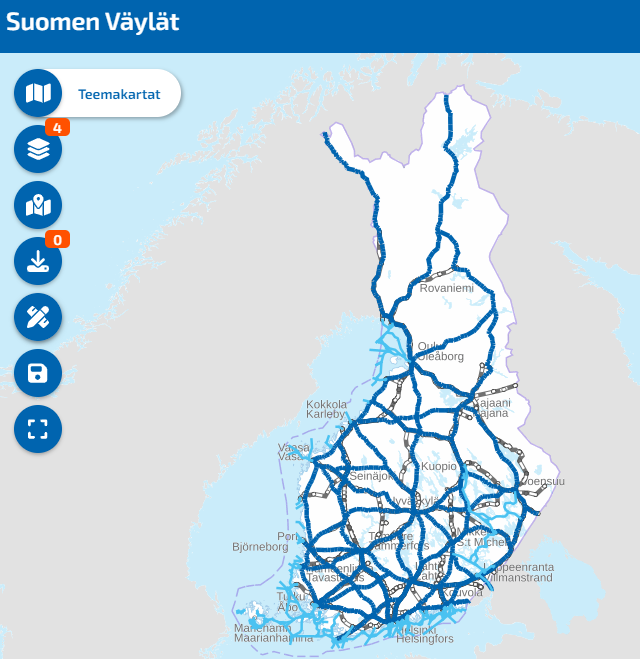 valitse
6
Pöyhönen Asko
https://suomenvaylat.vayla.fi/
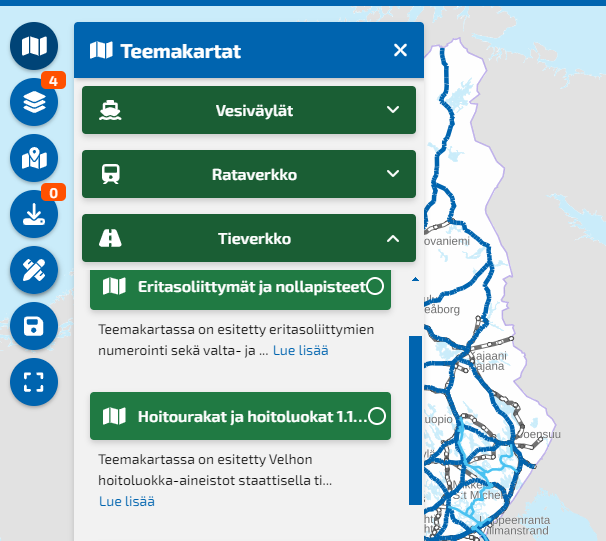 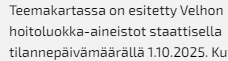 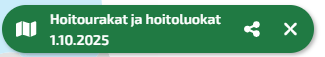 7
Pöyhönen Asko
https://suomenvaylat.vayla.fi/
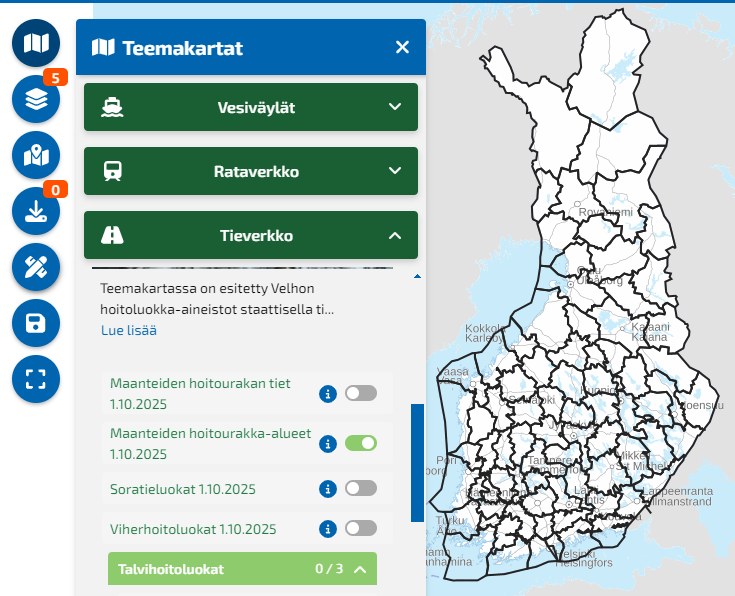 Urakkarajat
8
Pöyhönen Asko
https://suomenvaylat.vayla.fi/
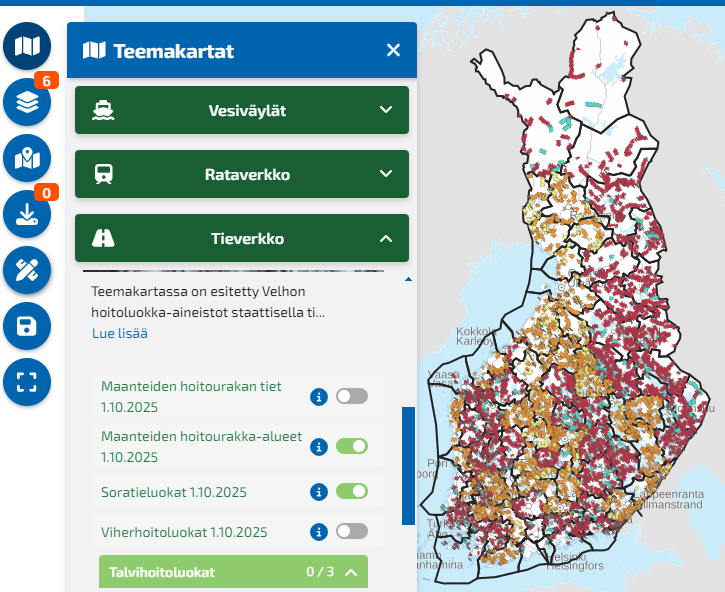 Urakkarajat
Soratieluokat
9
Pöyhönen Asko
https://suomenvaylat.vayla.fi/
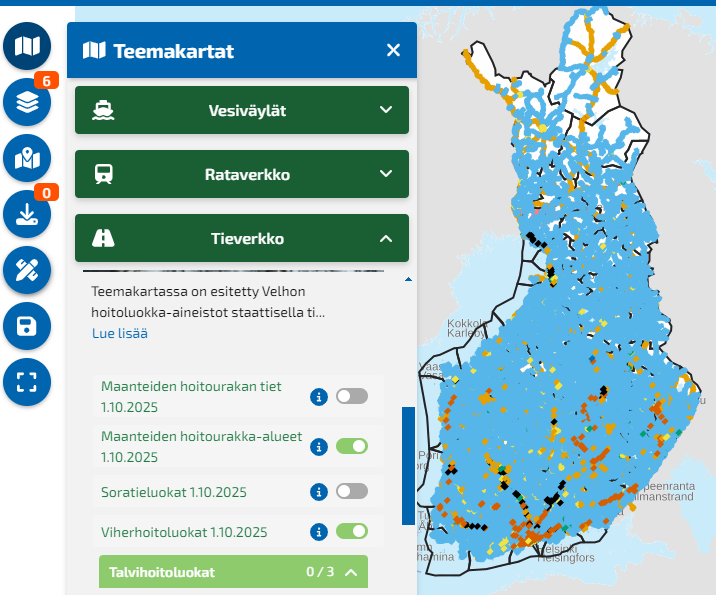 Urakkarajat
Viherhoitoluokat
10
Pöyhönen Asko
https://suomenvaylat.vayla.fi/
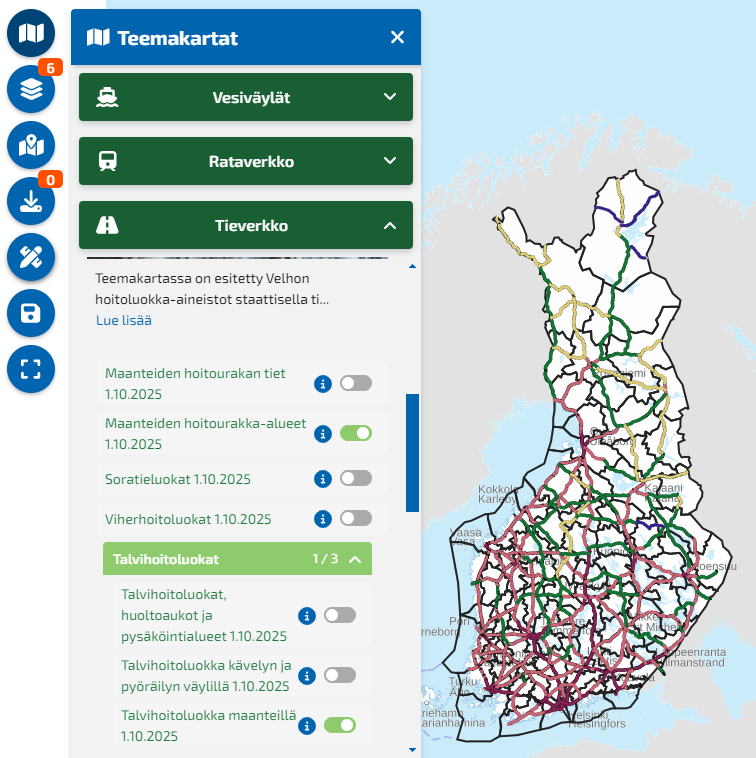 Urakkarajat
Talvihoito
Talvihoitoluokka
11
Pöyhönen Asko
Palvelussa voi tehdä tieosoitehakuja:
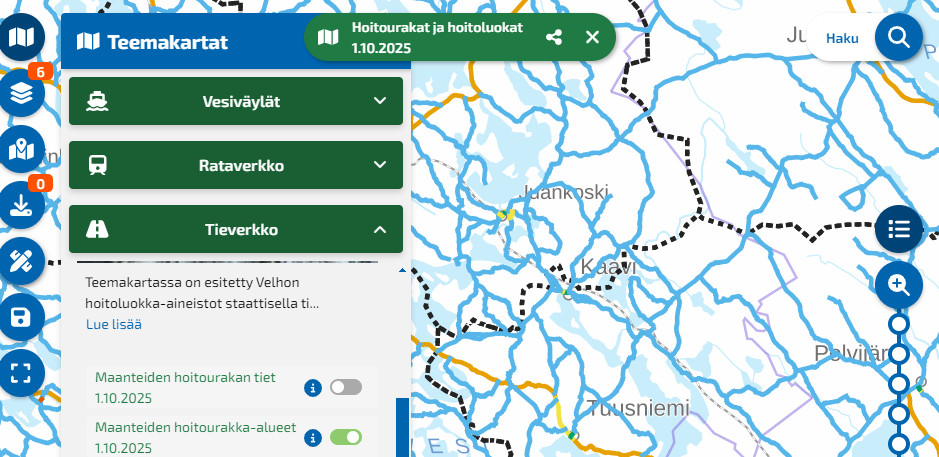 Haku
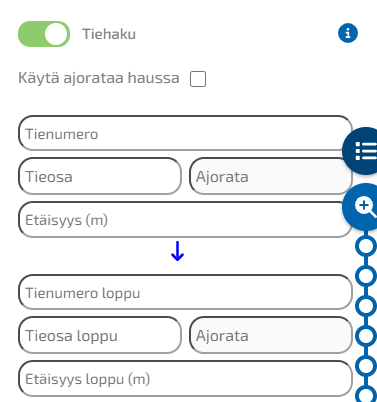 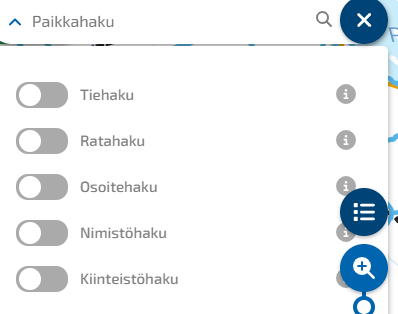 12
Pöyhönen Asko
Tarkempia tietoja voi hakea myös klikkaamalla tietä kartalla, tällöin näkyviin tulee viimeisenä valittu tietolaji:
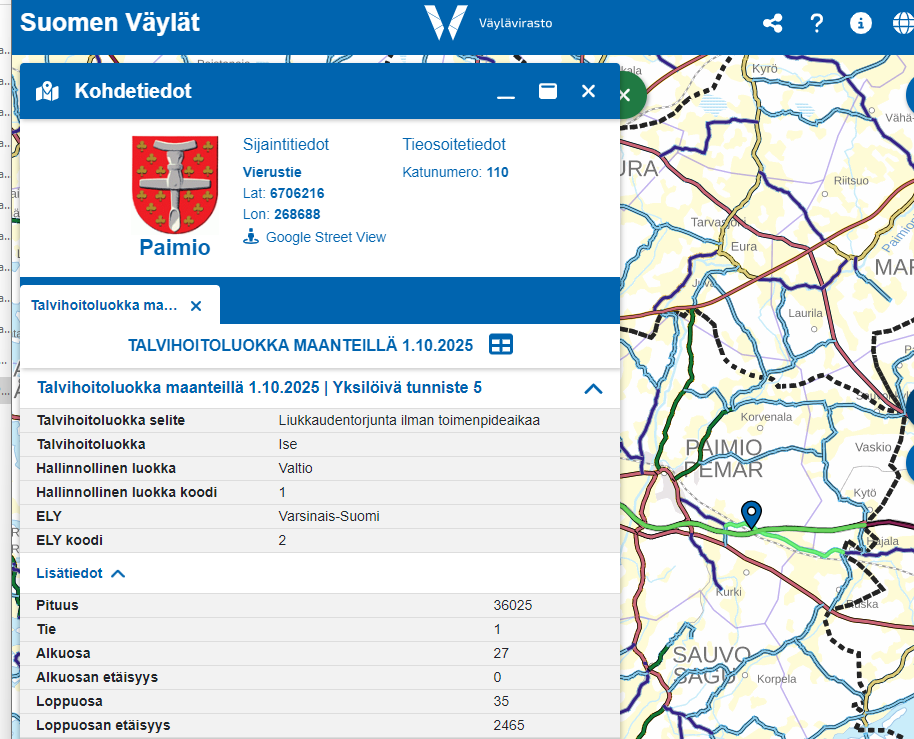 13
Pöyhönen Asko
Muiden tietojen haku:
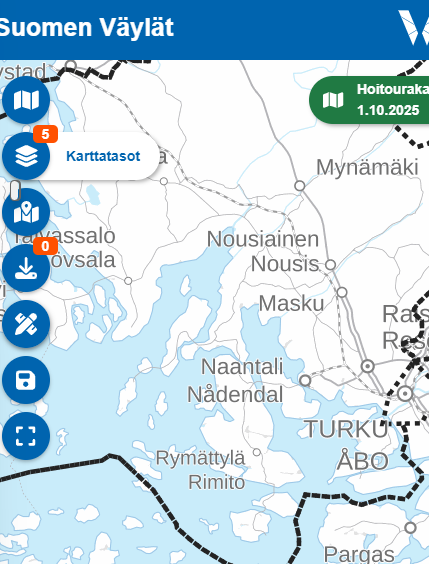 karttatasot
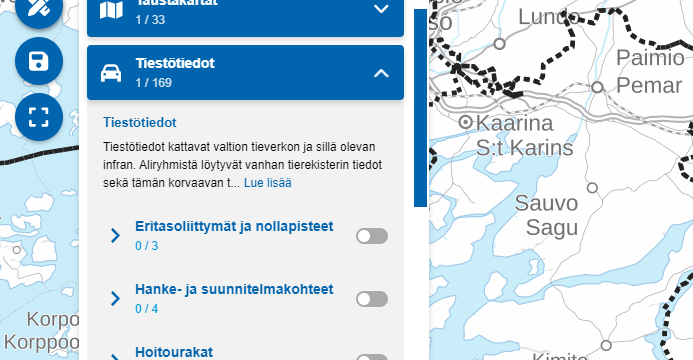 tiestötiedot
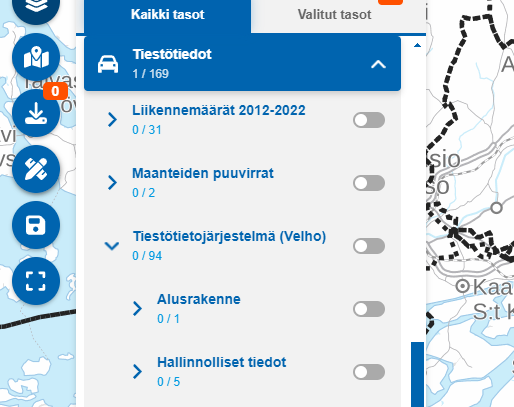 Tiestötietojärjestelmä
(Velho)
14
Pöyhönen Asko
Löytyy mm. varustetietoja:
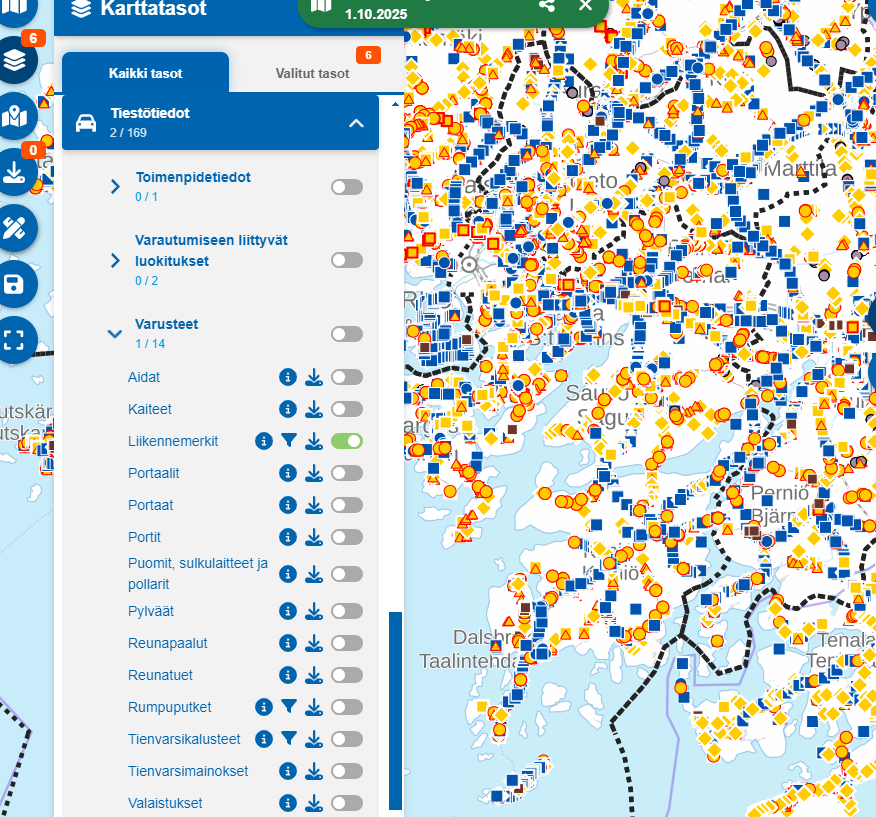 Tiedot saa myös ladattua
.gpkg –tiedostona,
jolloin paikkatieto on
käytettävissä 
mm. Qgis-ohjelmistolla.
Kohdetietoja voi ladata myös vasemman reunan 3. ylimmästä valikosta excelinä, mutta toiminnallisuudessa vielä puutteita
15
Pöyhönen Asko